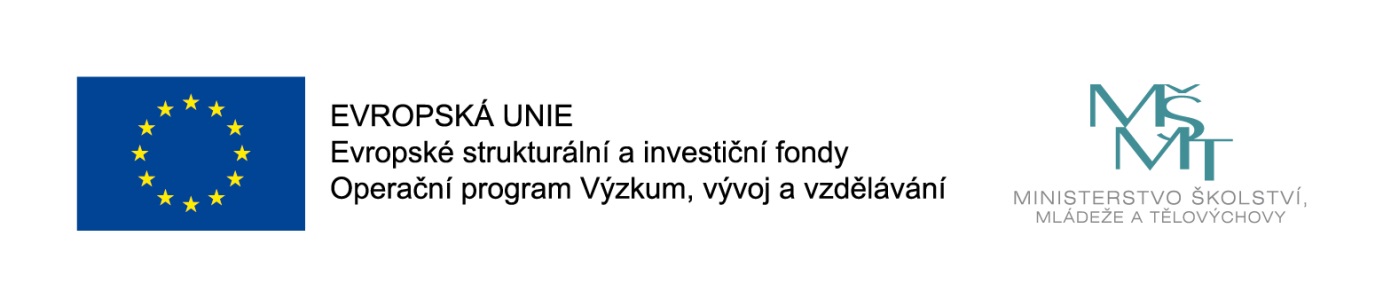 Tento materiál vznikl v rámci řešení projektu
Fakultní učitel jako facilitátor kvalitní přípravy budoucích učitelů mateřských škol a 1. stupně ZŠ
reg. č. CZ.02.3.68/0.0/0.0/19_068/0015923
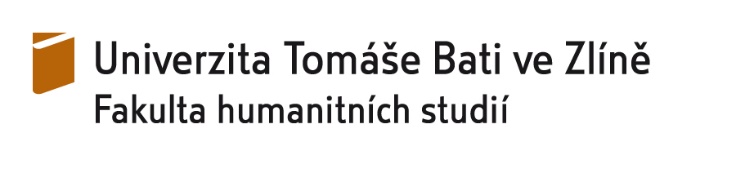 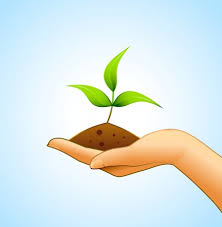 CO POTŘEBUJE ROSTLINA KE SVÉMU RŮSTU?
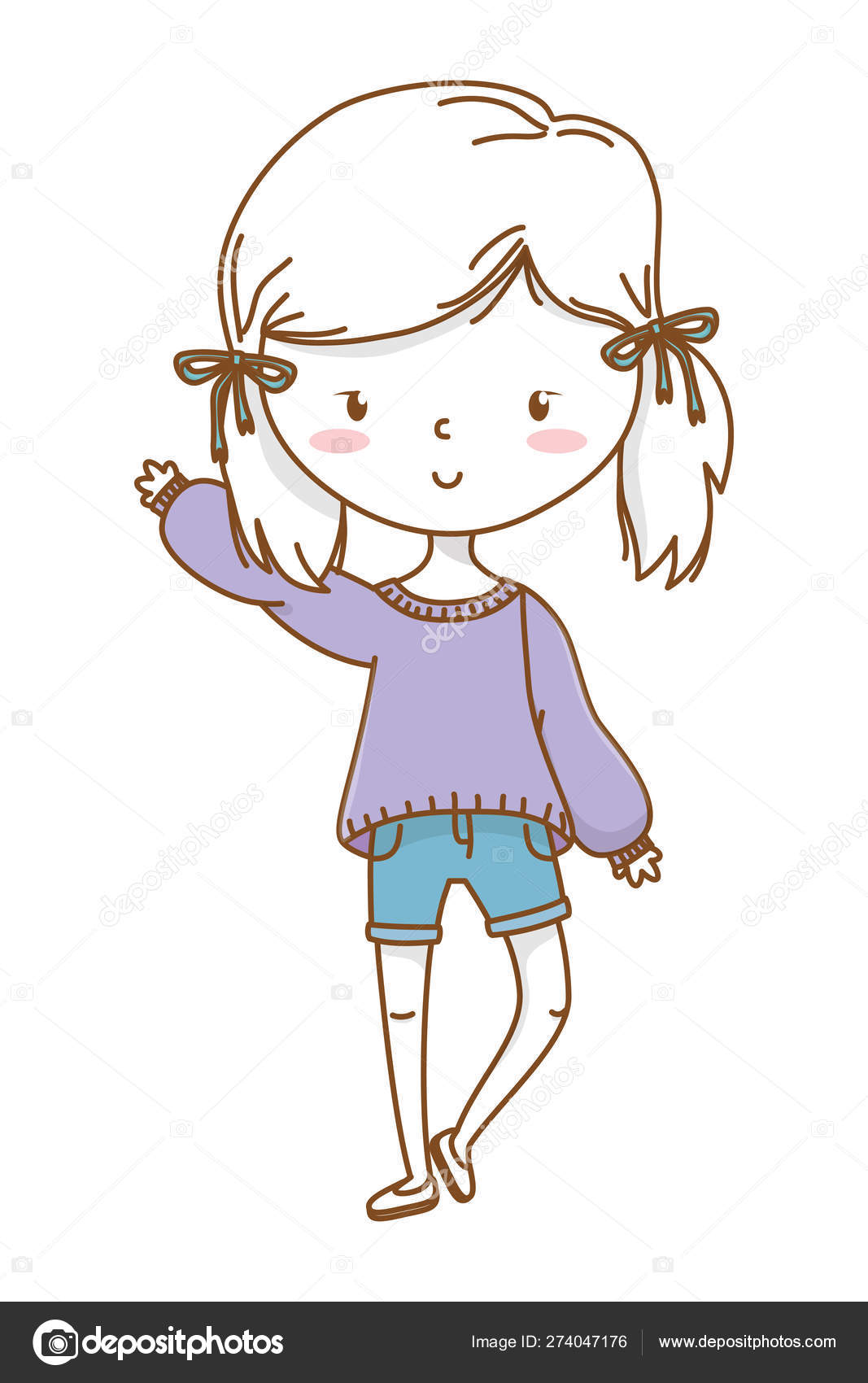 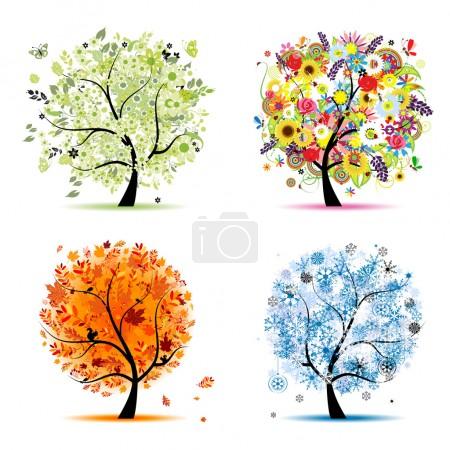 CO SE DĚJE S PŘÍRODOU A ROSTLINAMI NA JAŘE?
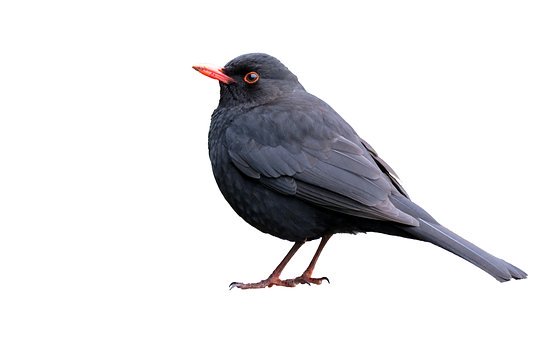 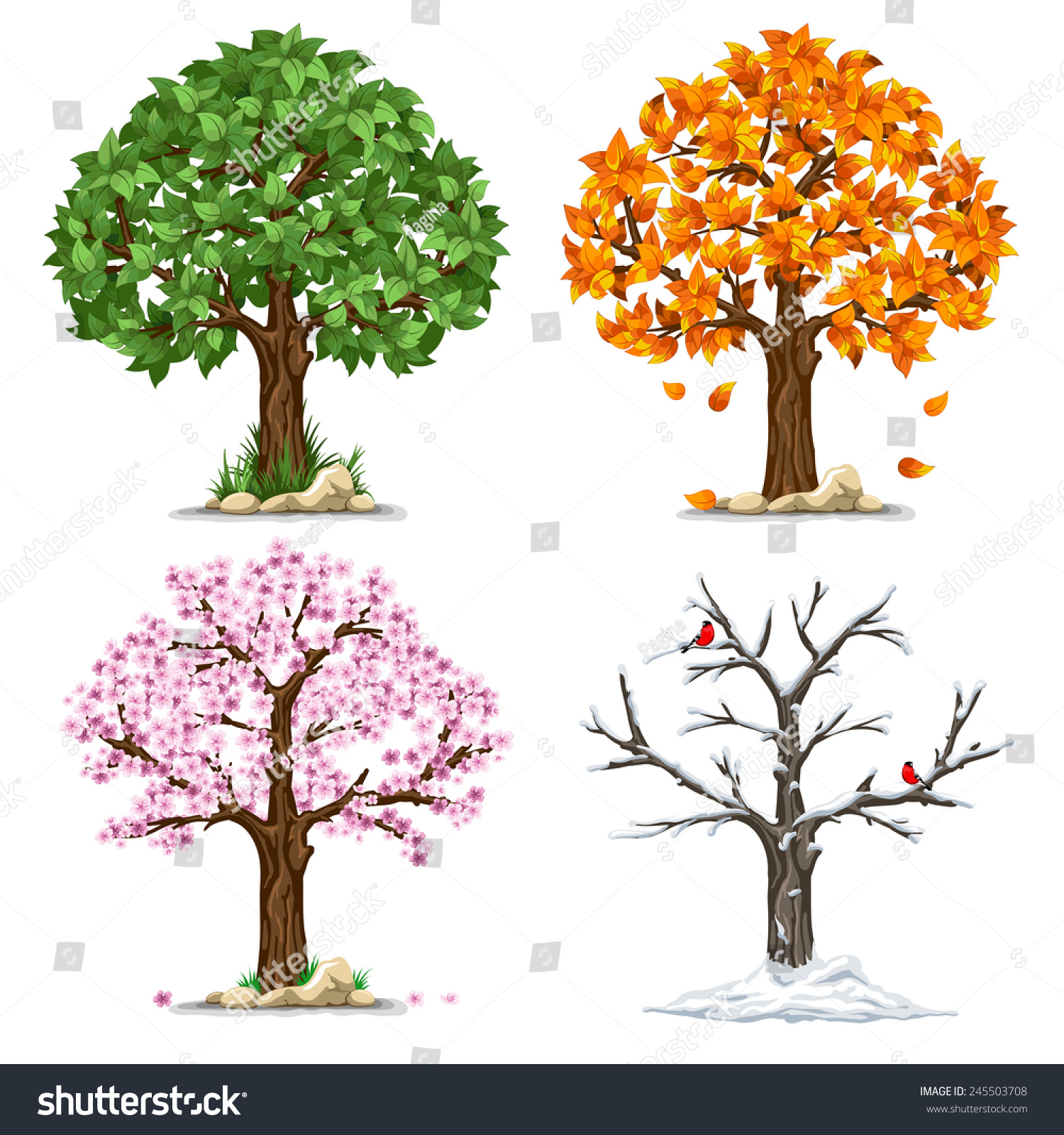 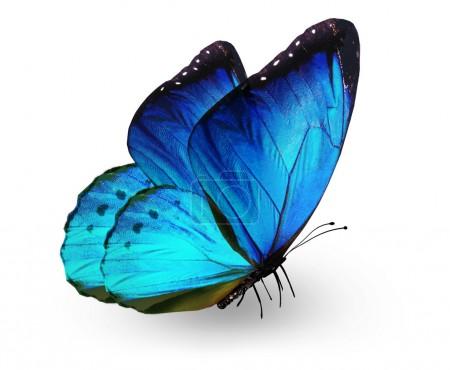 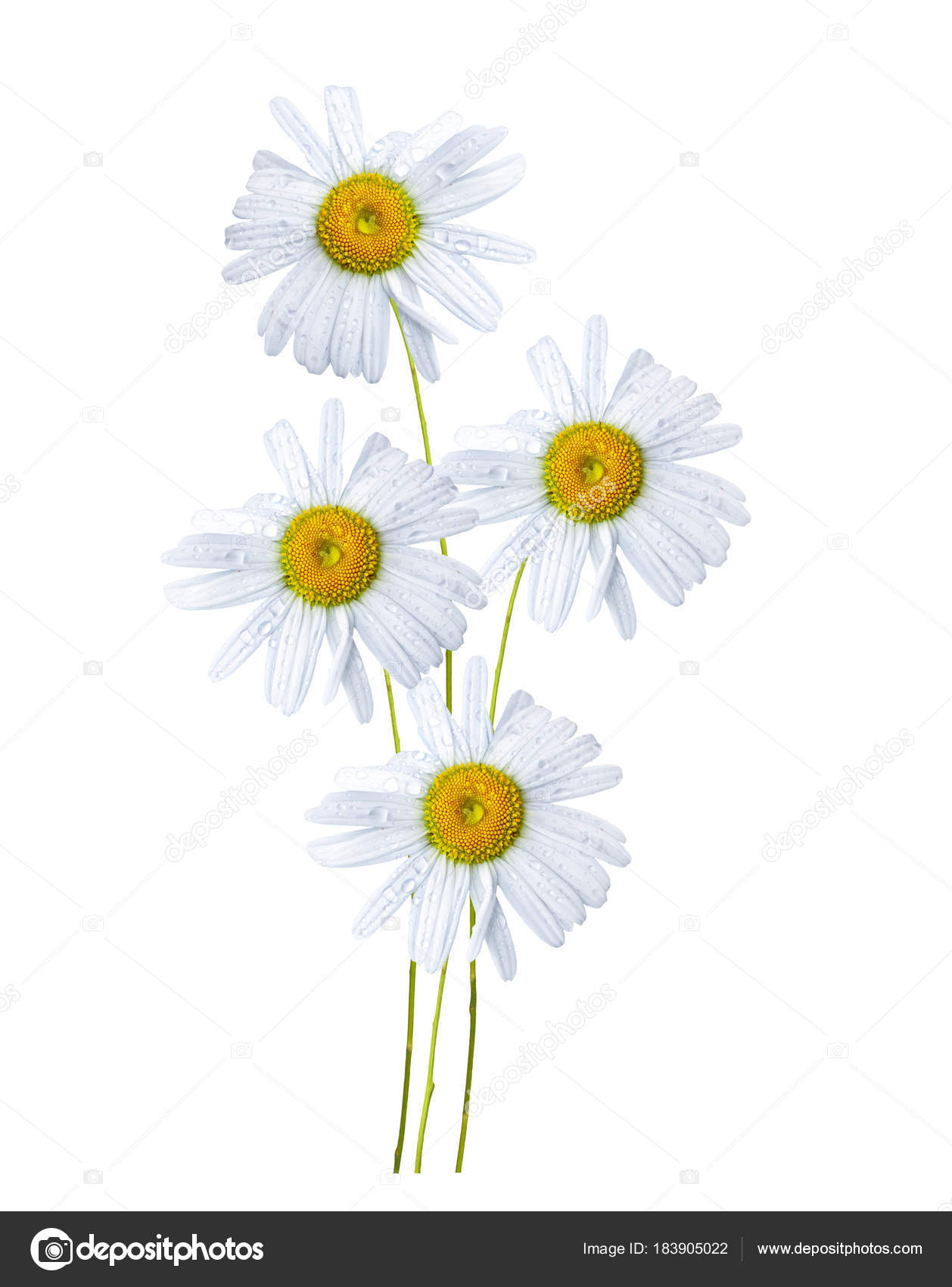 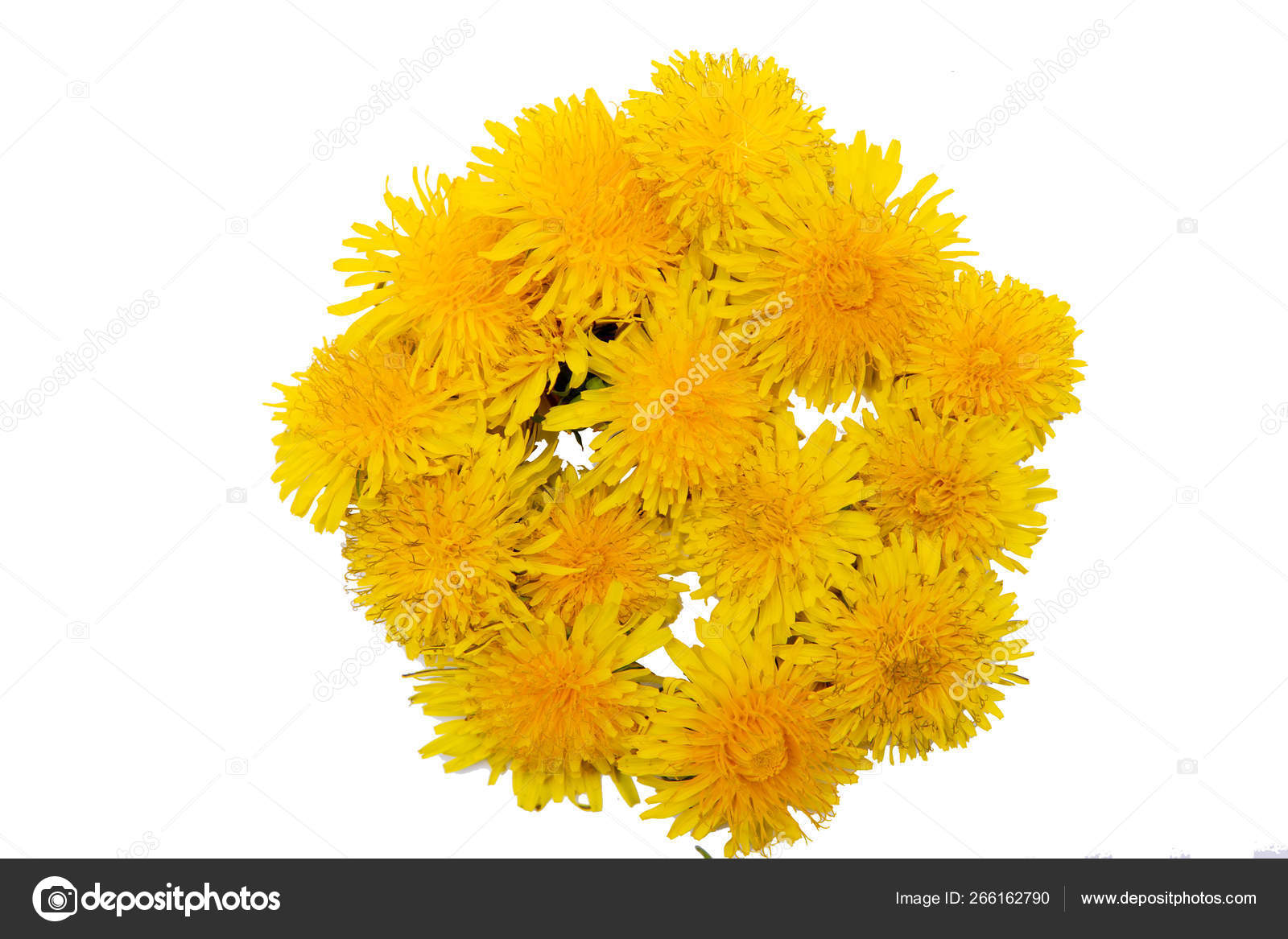 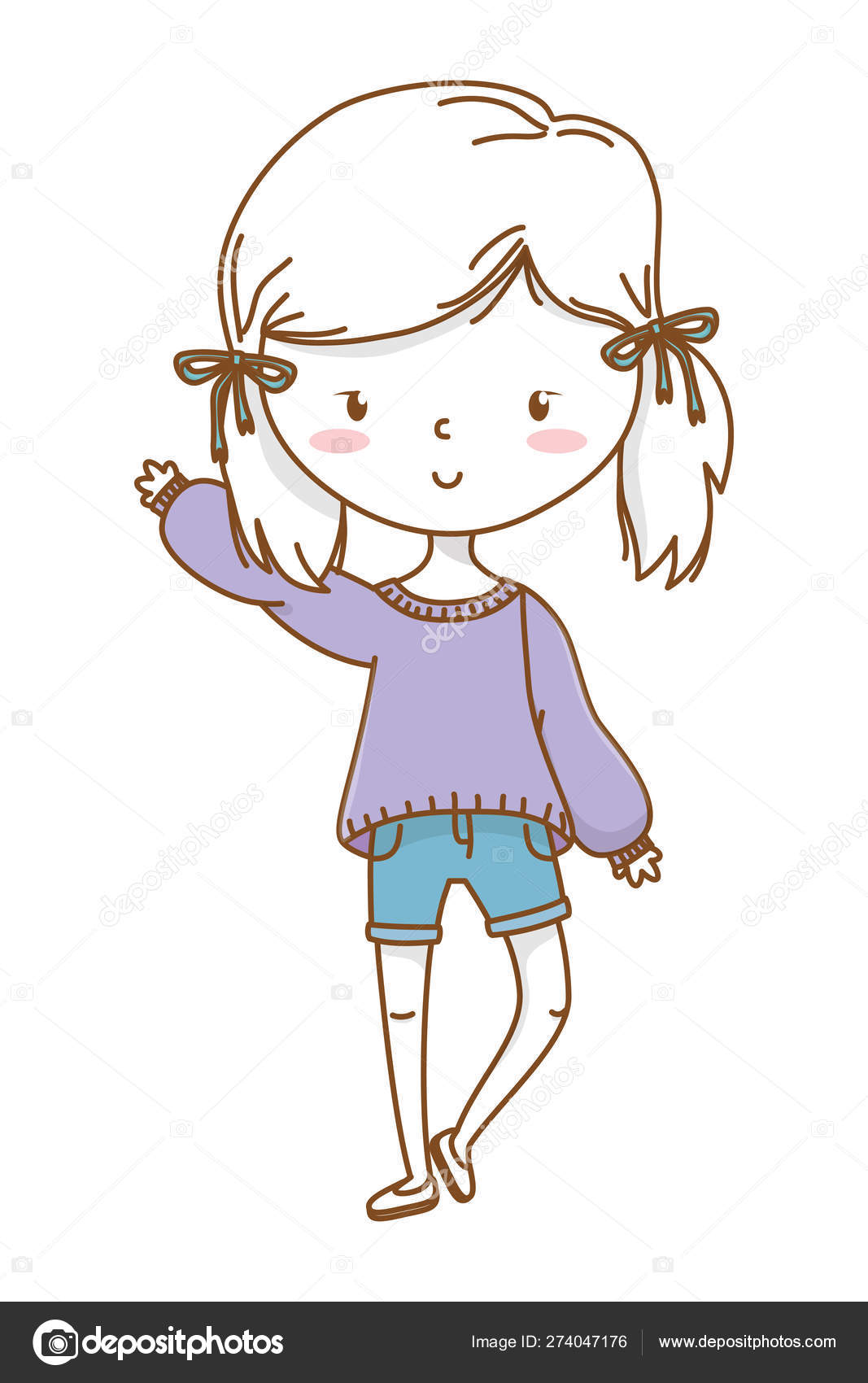 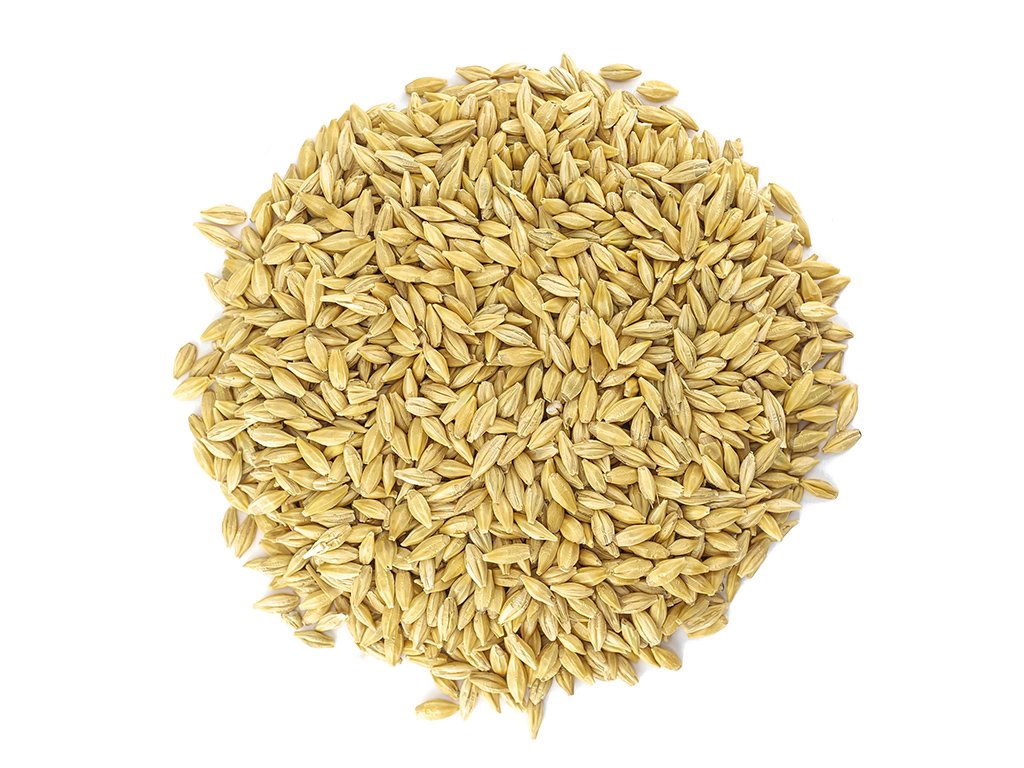 CO POTŘEBUJI K TOMU, ABYCH MOHLA ZASADIT SEMENA?
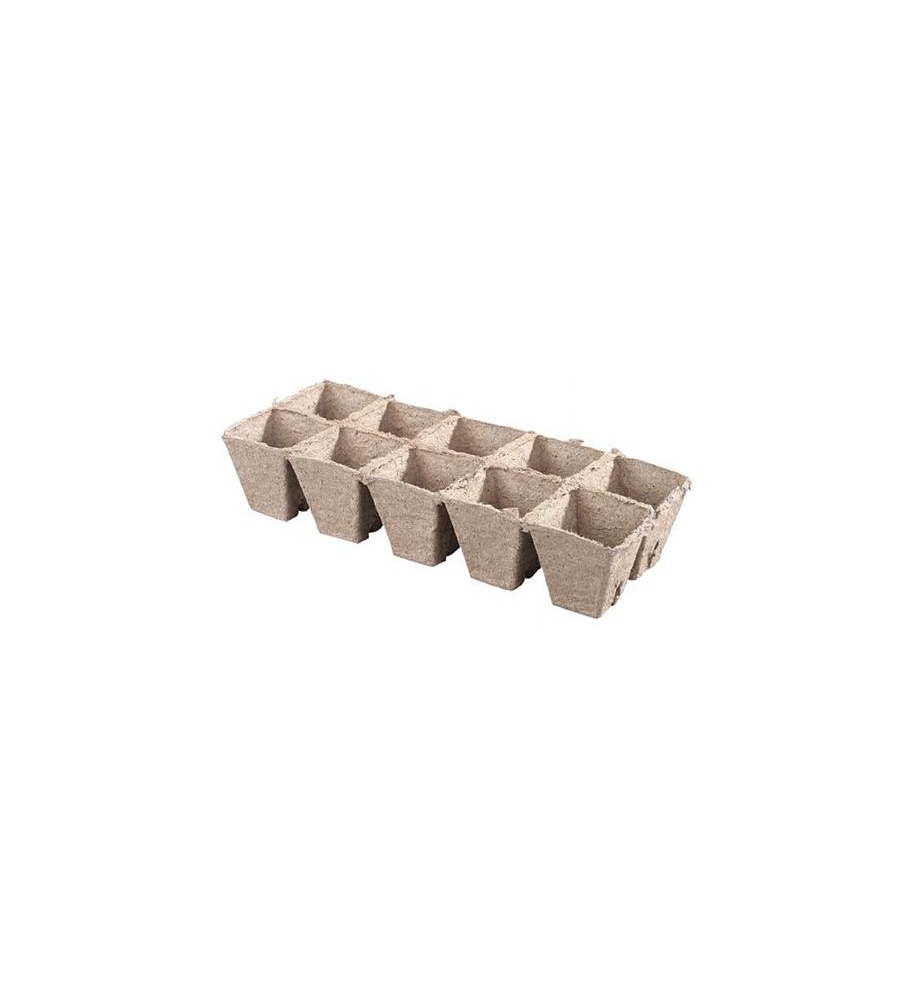 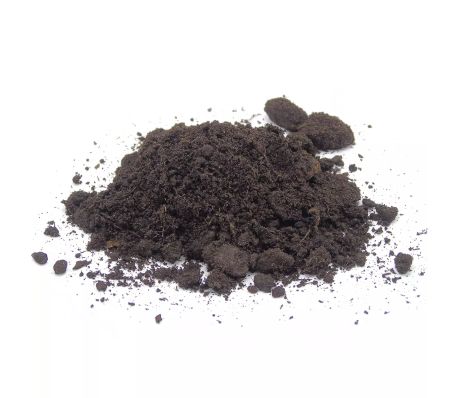 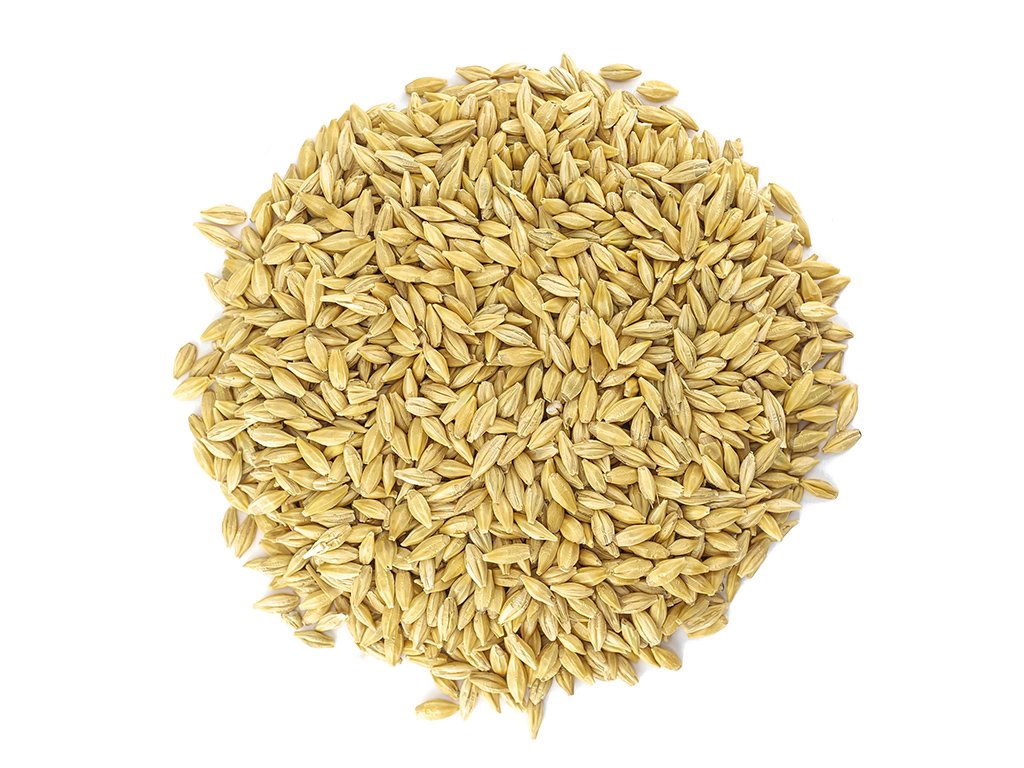 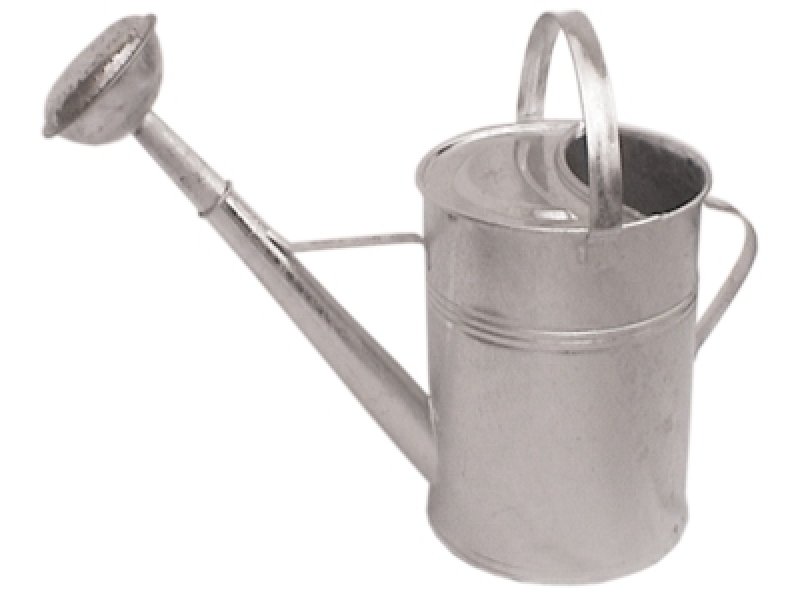 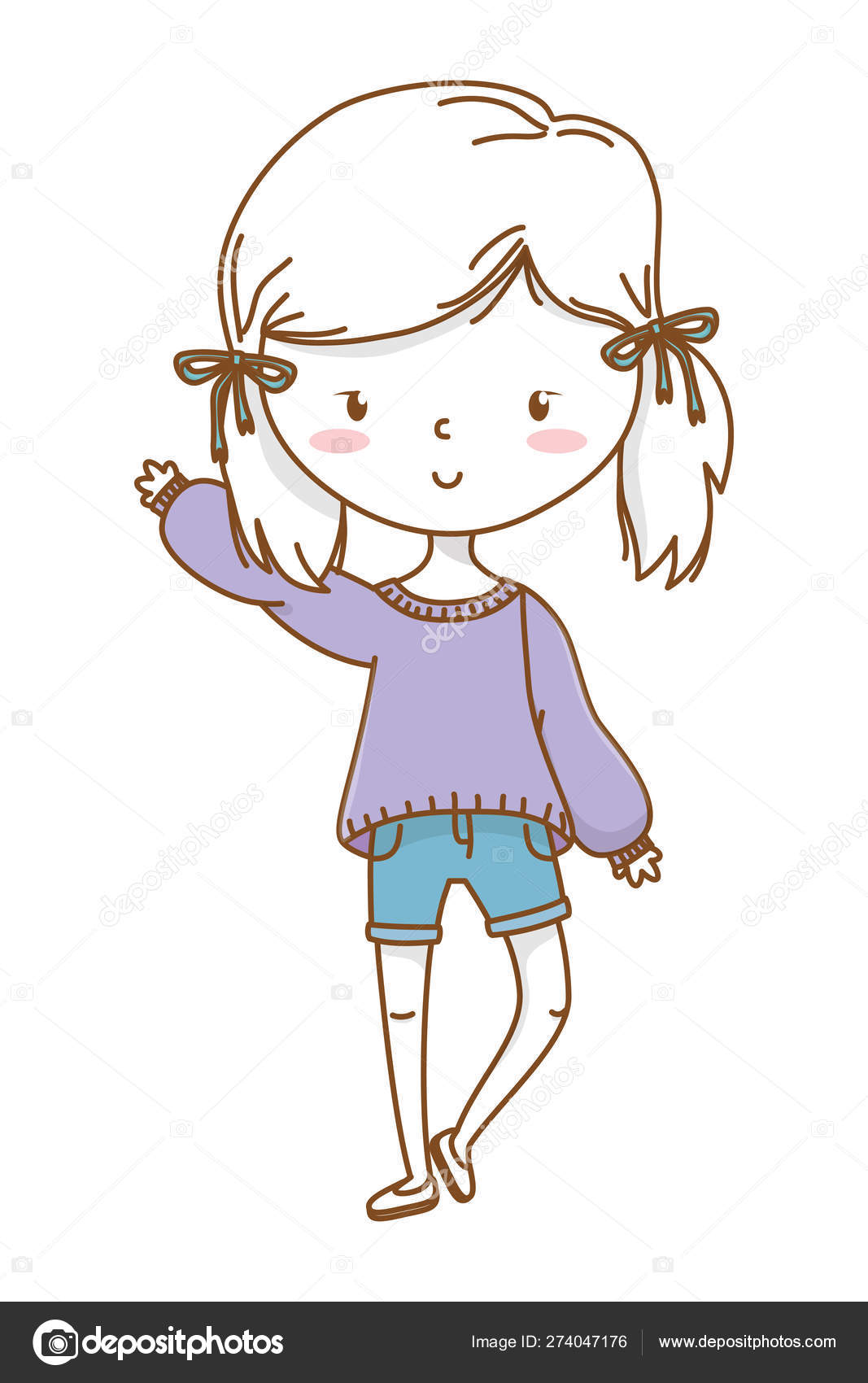 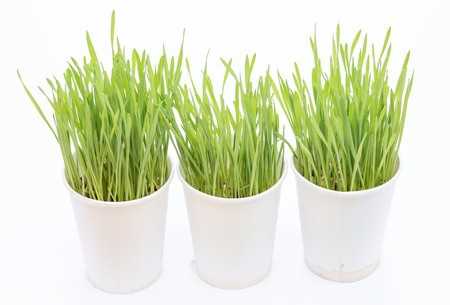 CO POTŘEBUJE ROSTLINA K TOMU, ABY MOHLA VYRŮST?
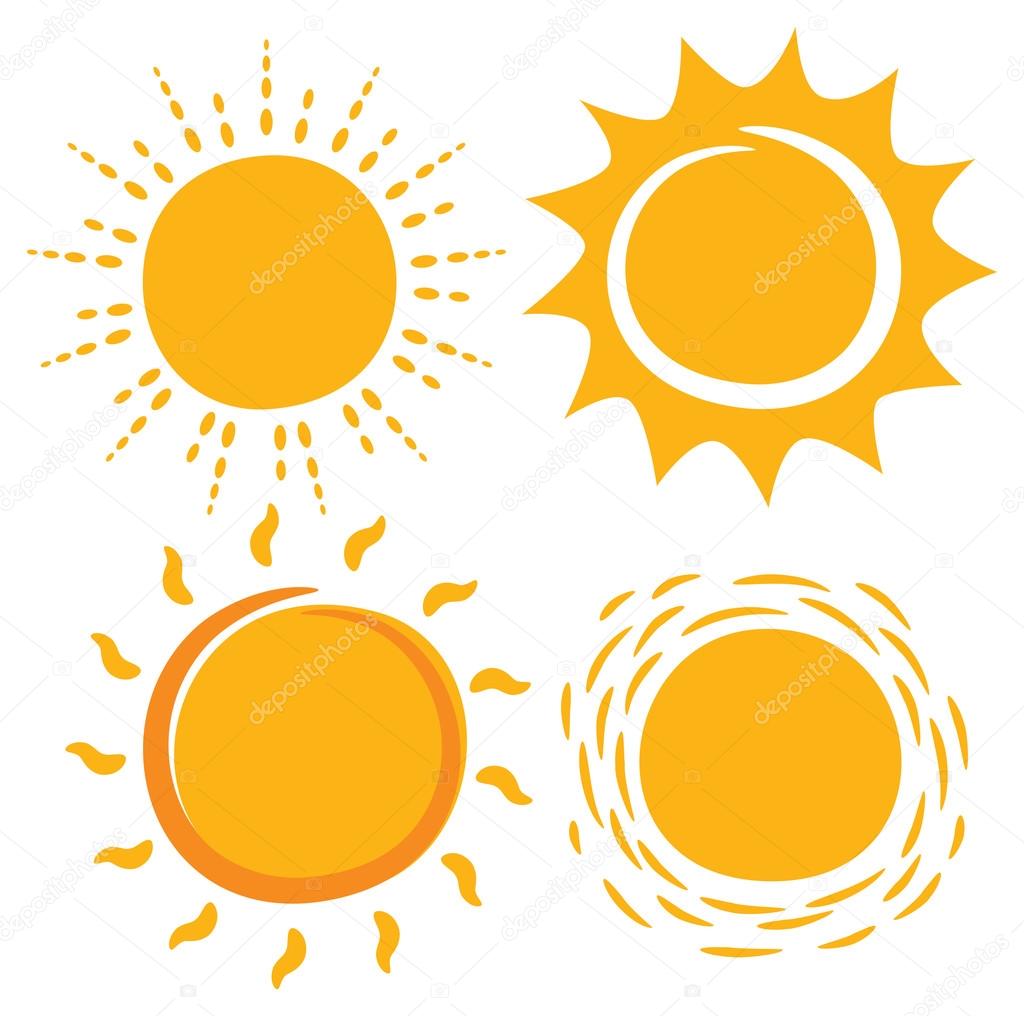 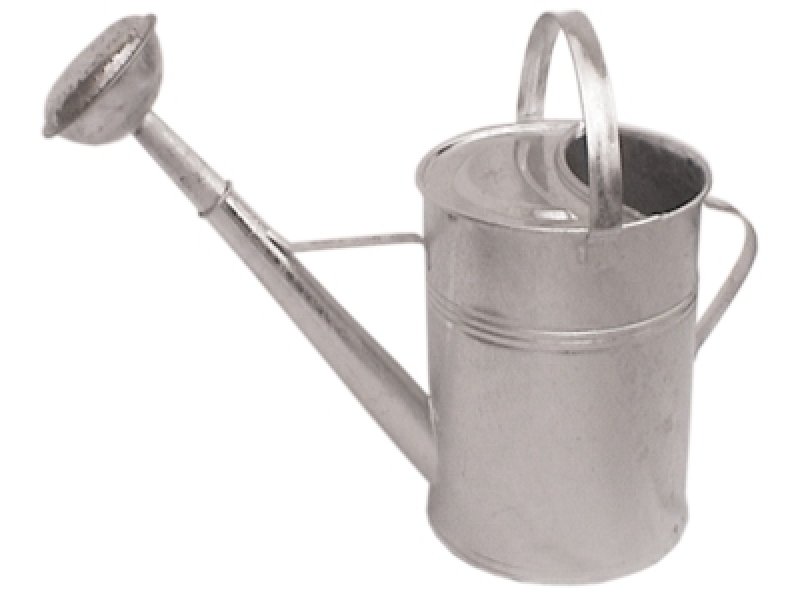 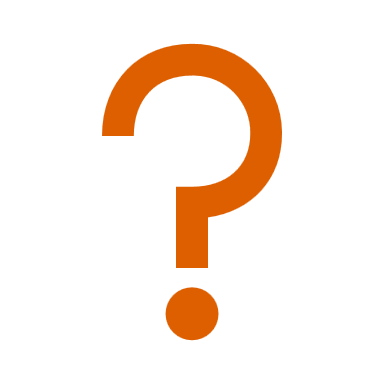 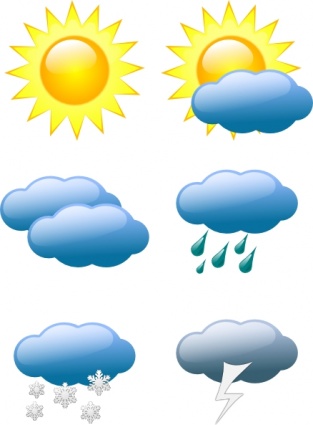 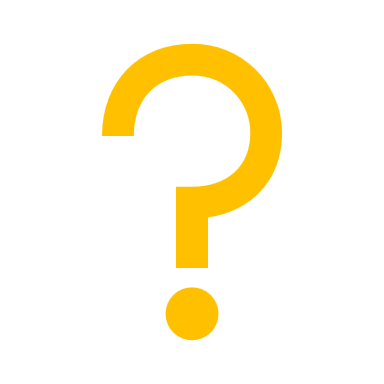 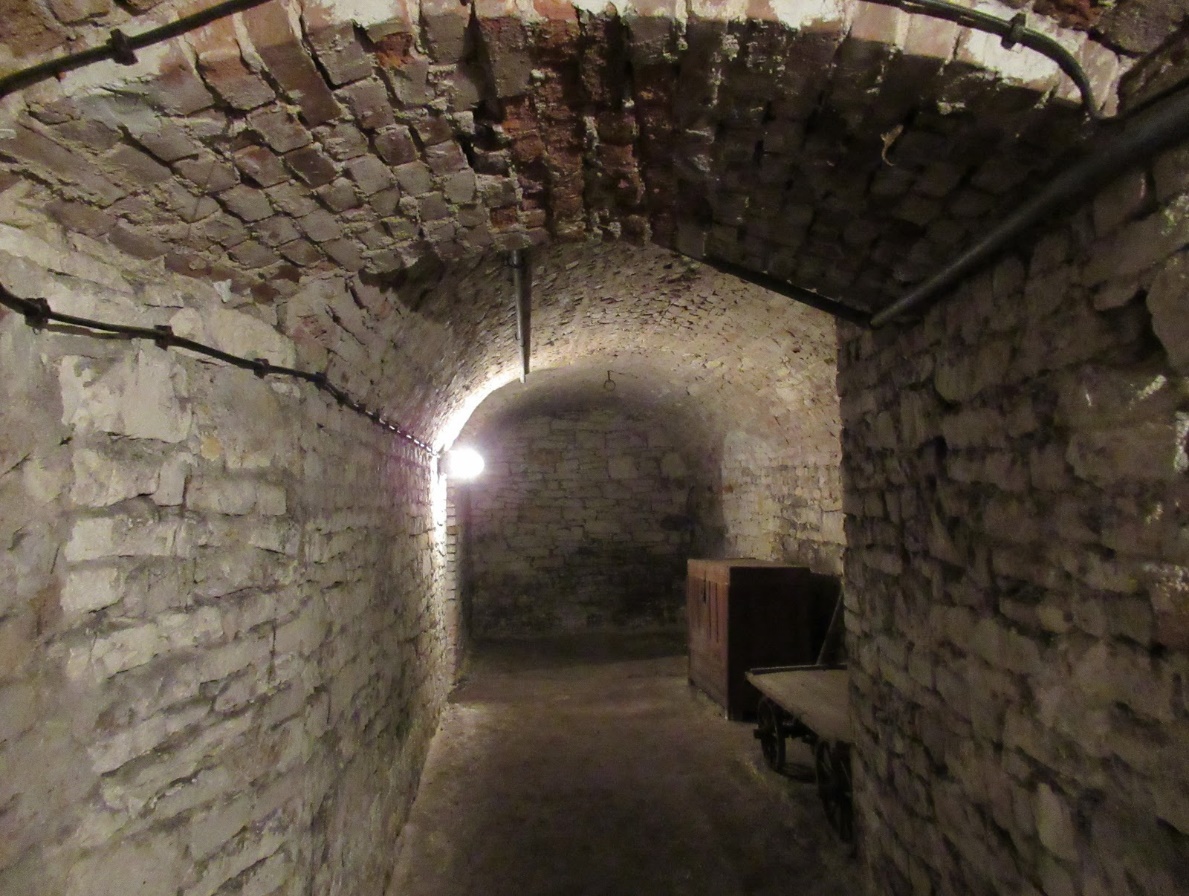 CO SE STANE, KDYŽ ROSTLINA BUDE RŮST V TEMNÉ MÍSTNOSTI?
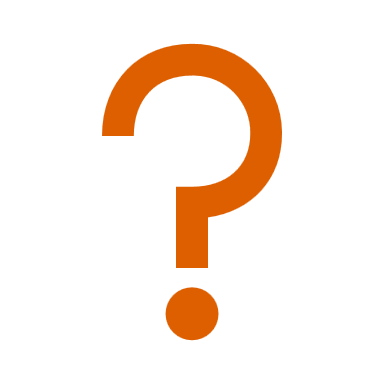 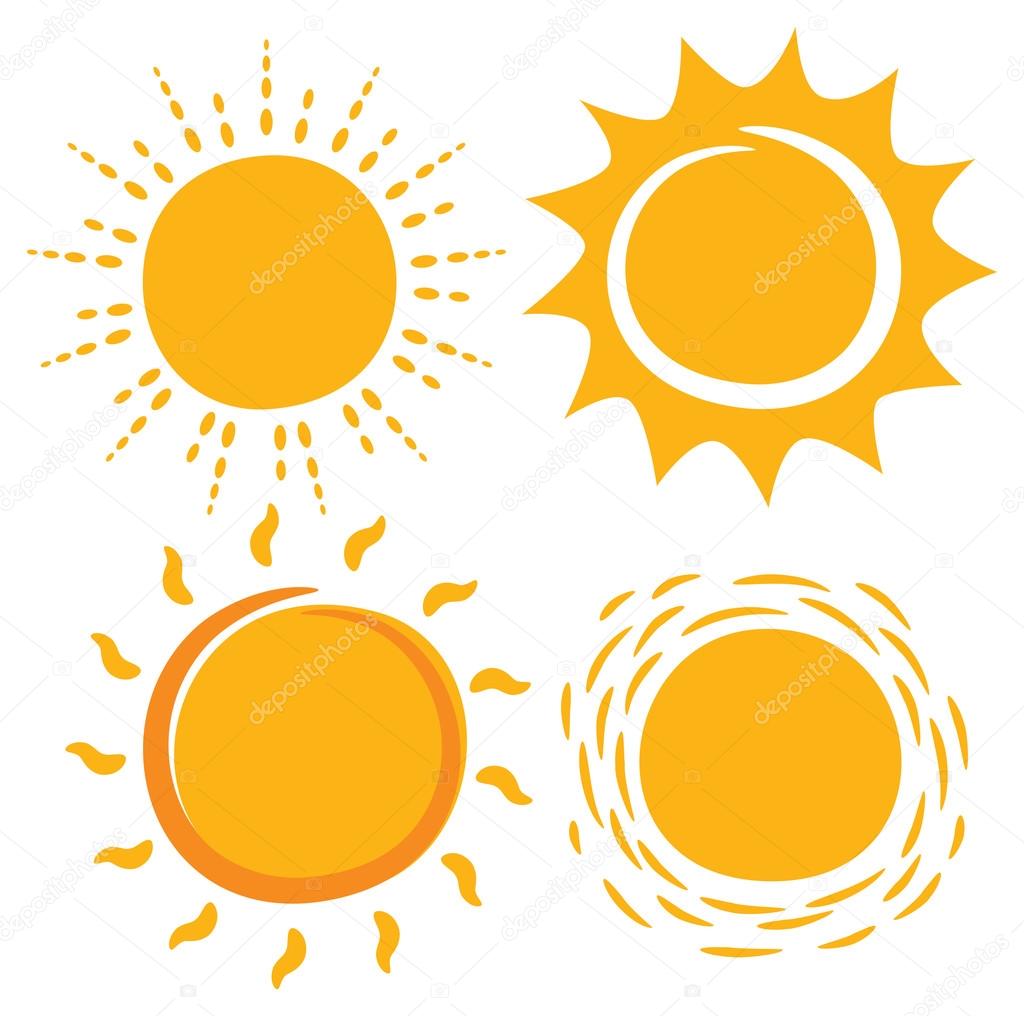 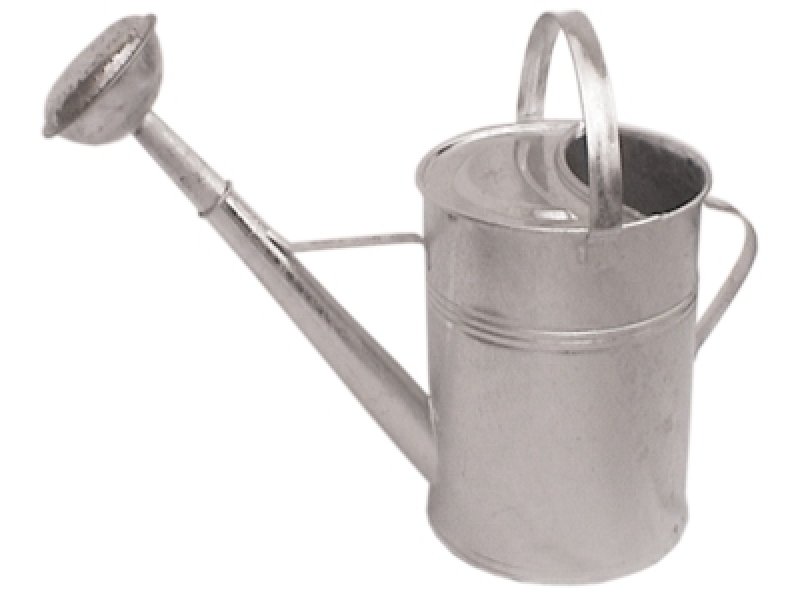 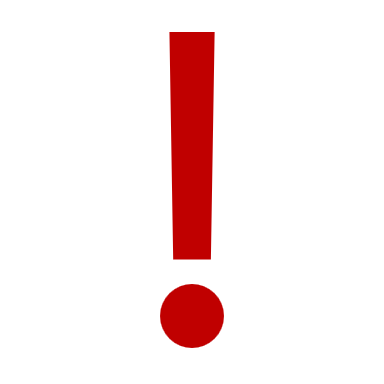 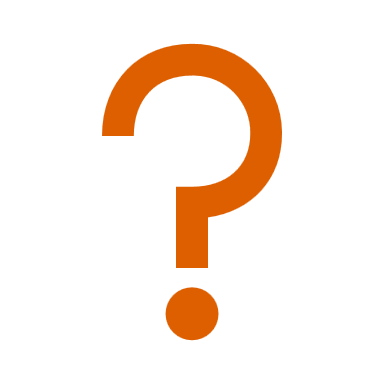 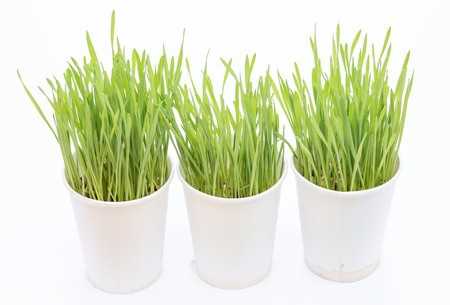 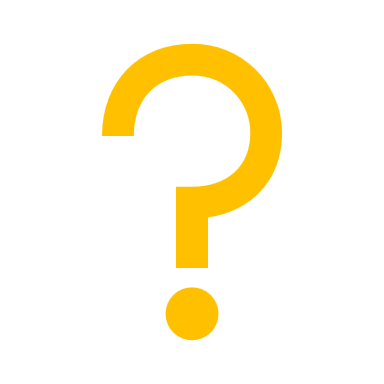 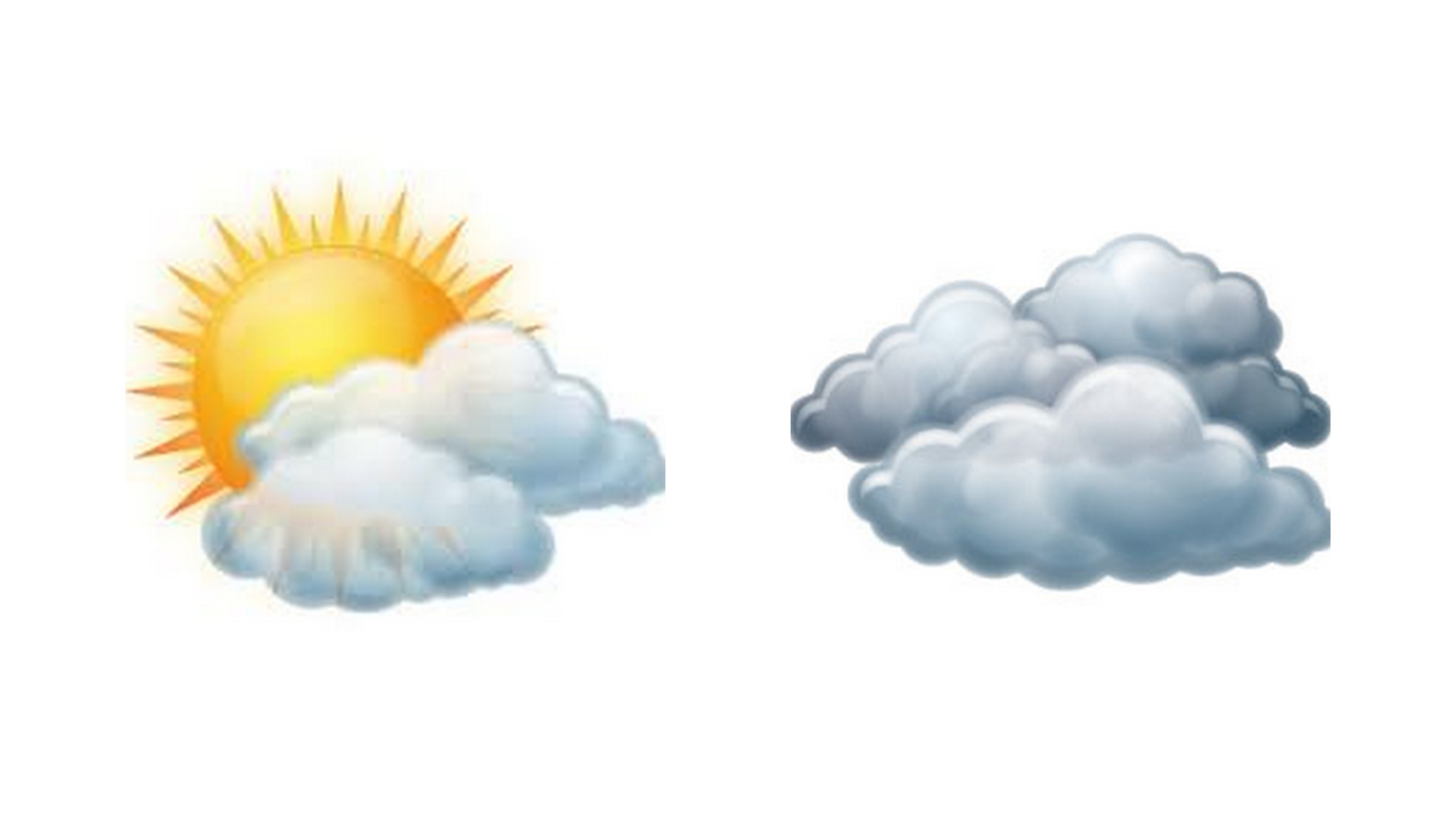 CO SE STANE, KDYŽ BUDE MÍT ROSTLINA OMEZENÝ PŘÍSUN SVĚTLA?
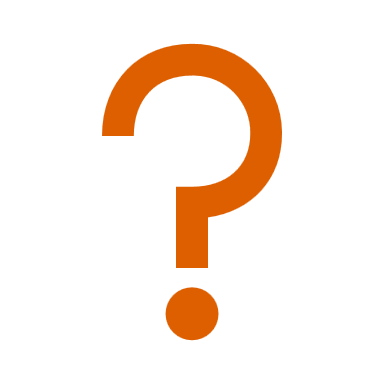 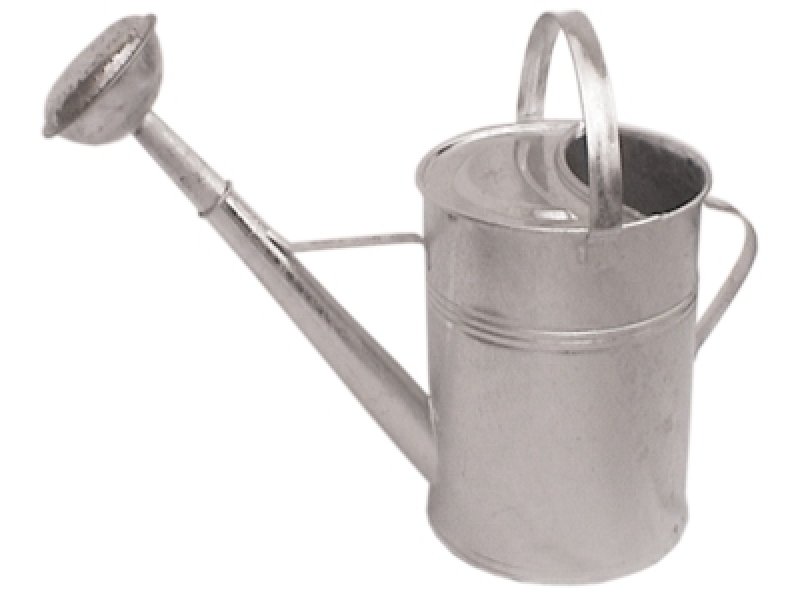 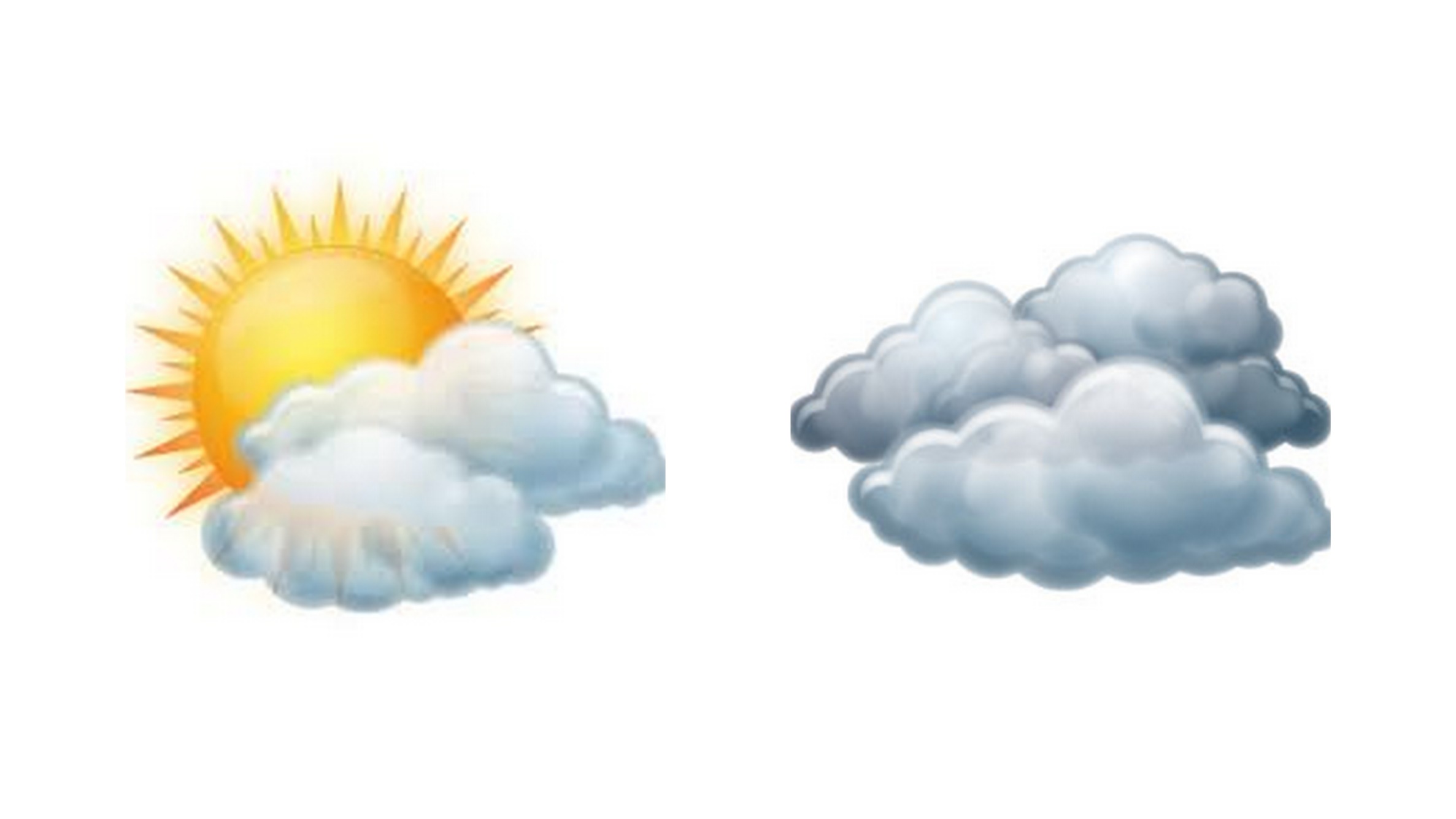 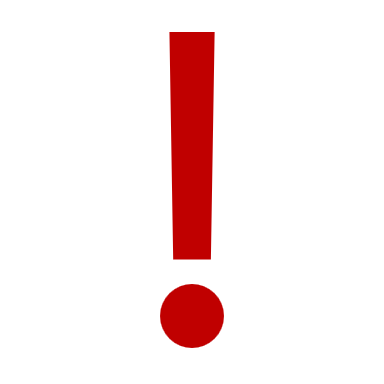 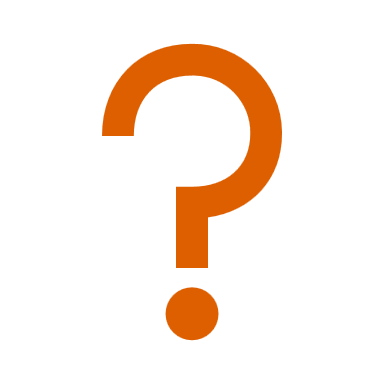 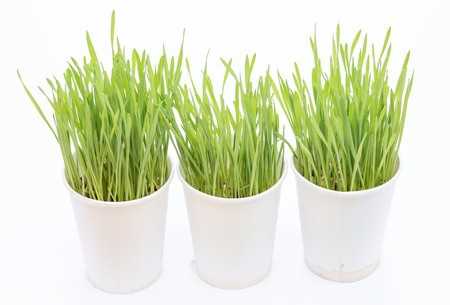 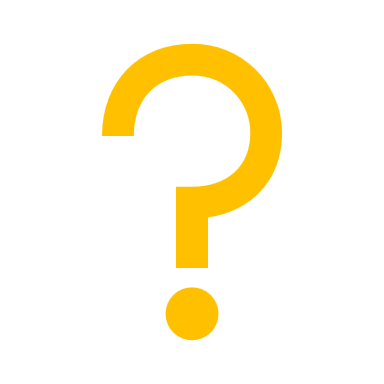 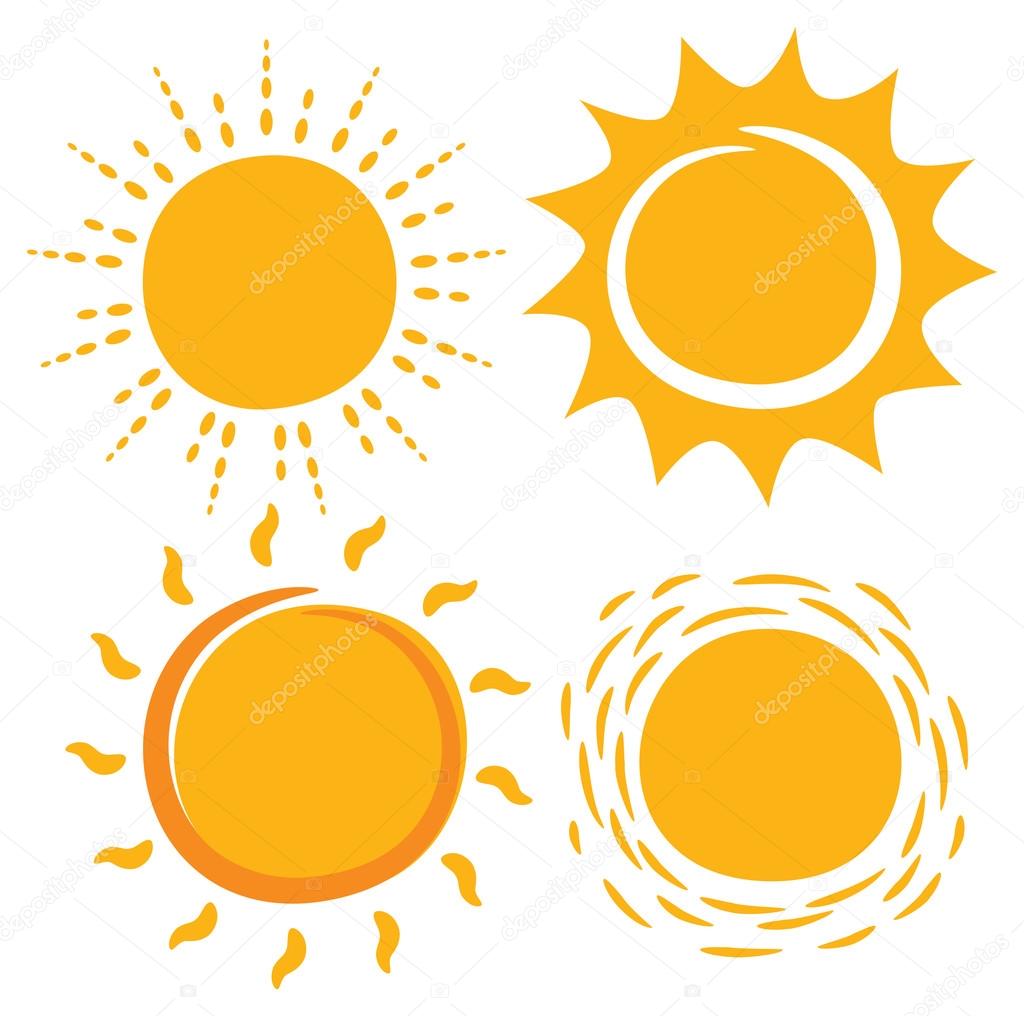 CO SE STANE, KDYŽ ROSTLINA BUDE RŮST NA PŘÍMÉM SLUNCI?
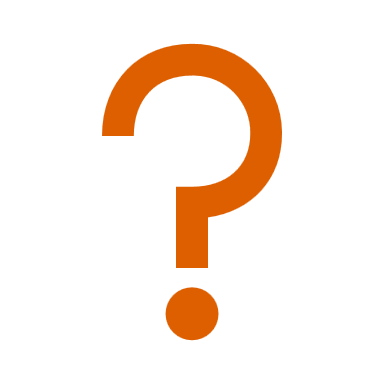 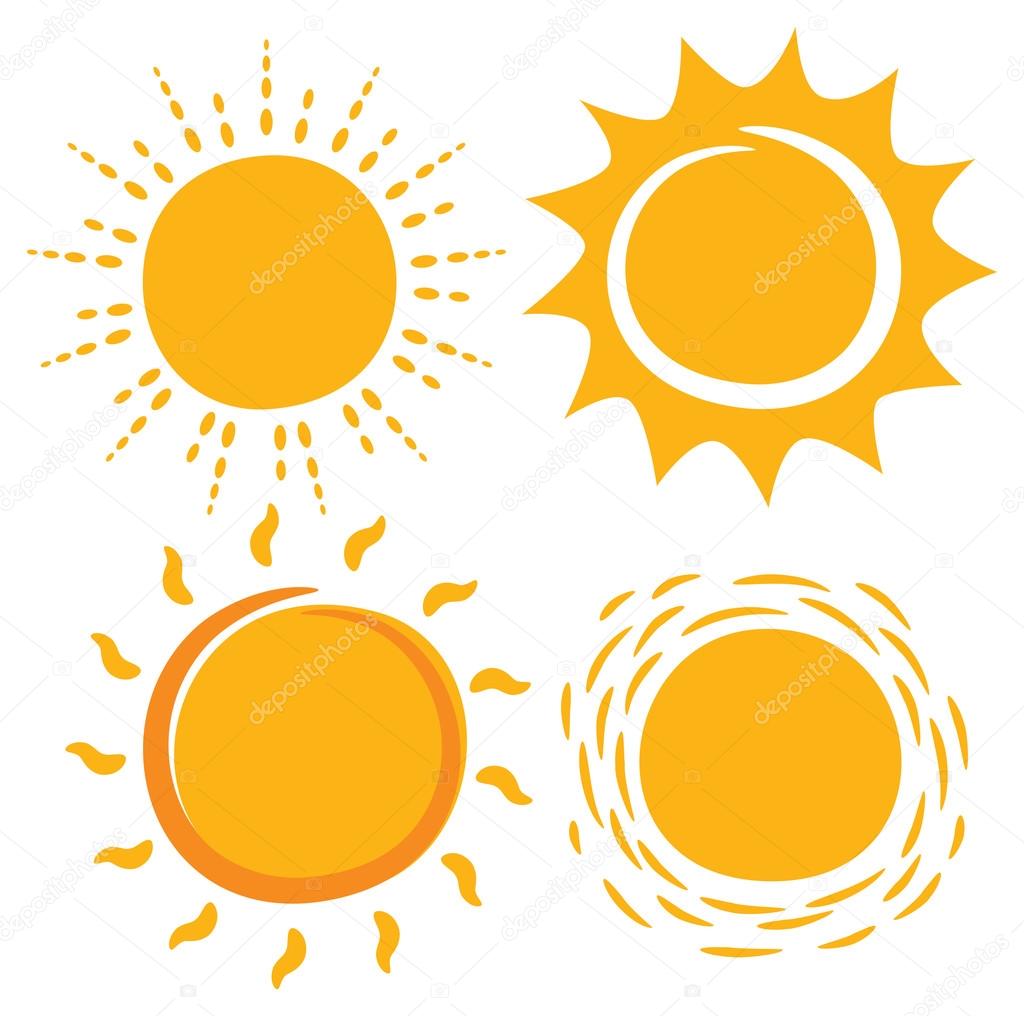 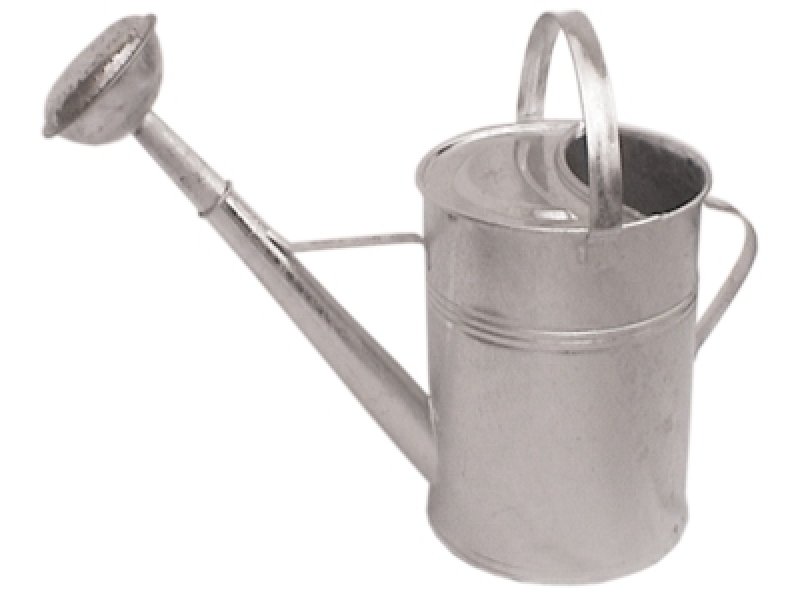 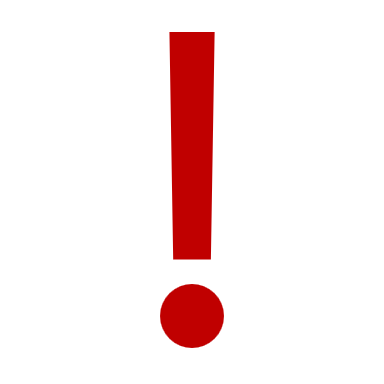 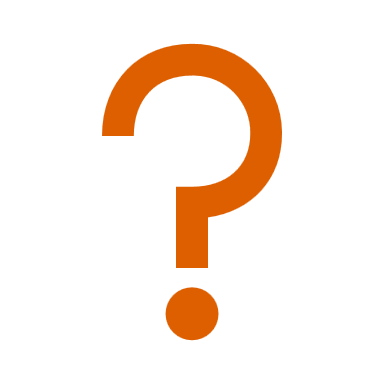 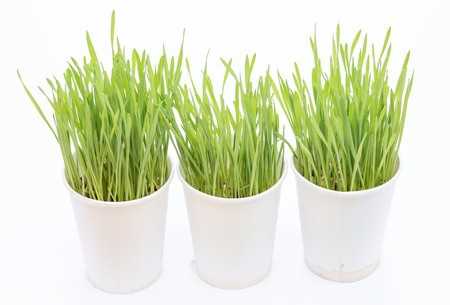 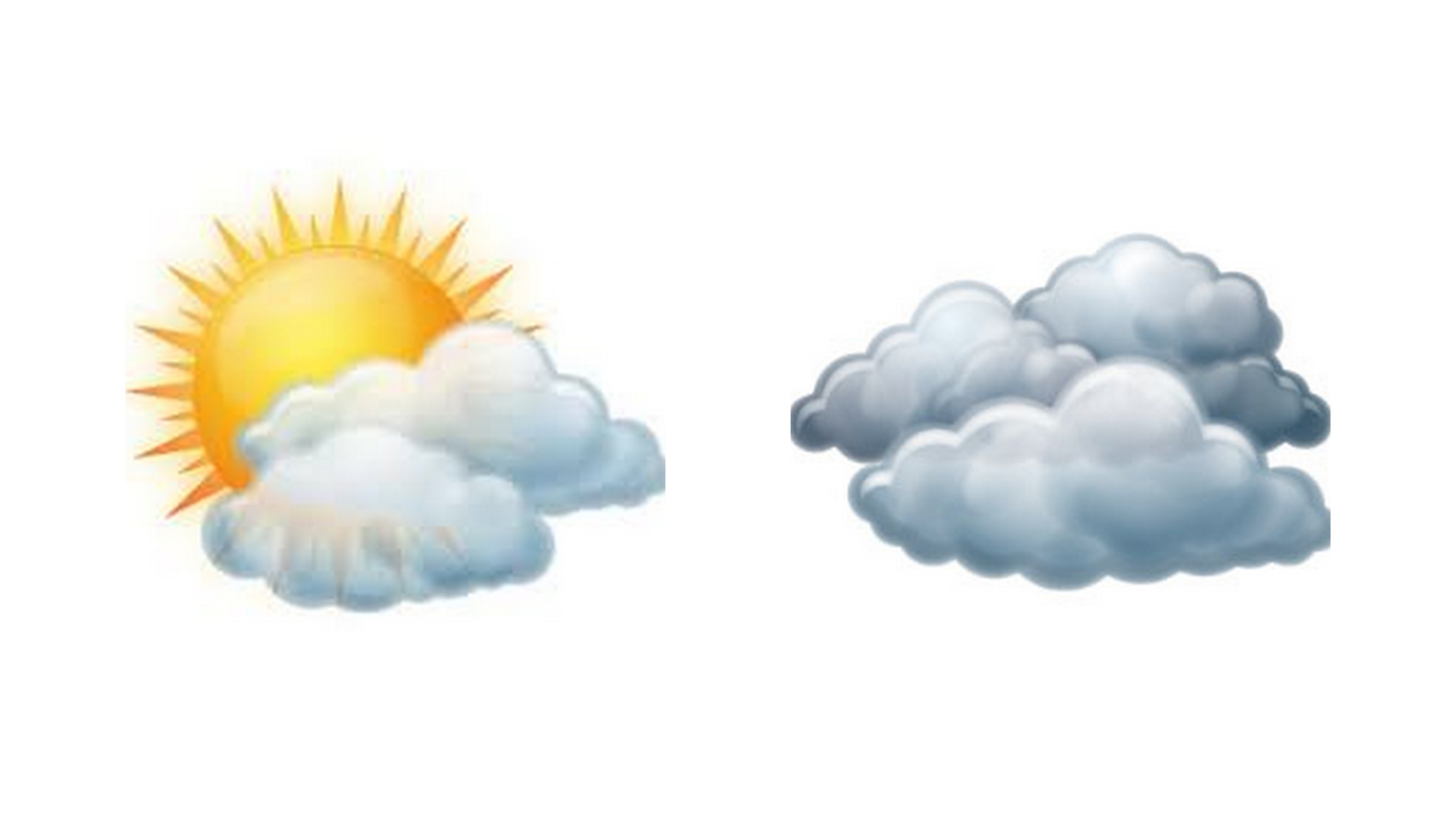 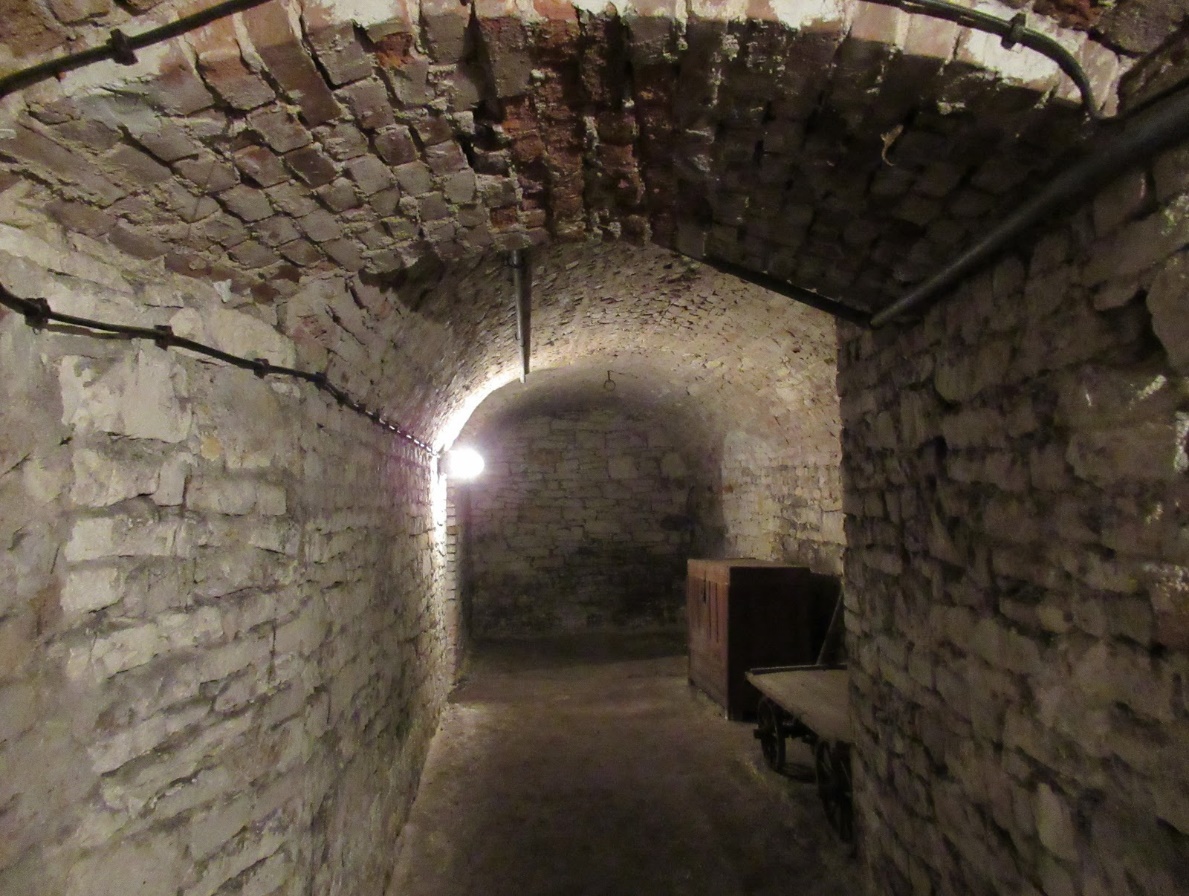 JAK TO VE SKUTEČNOSTI OPRAVDU JE?
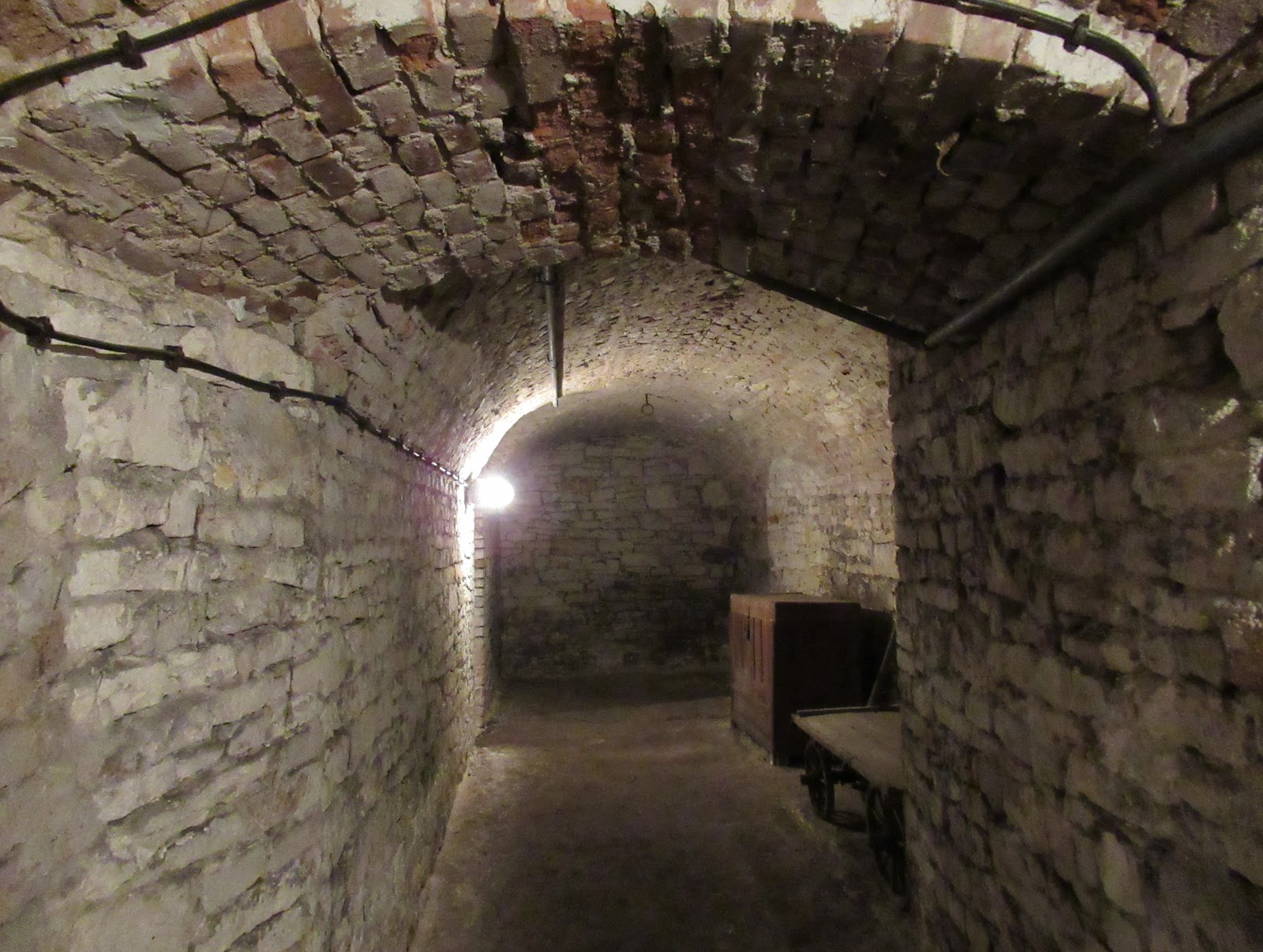 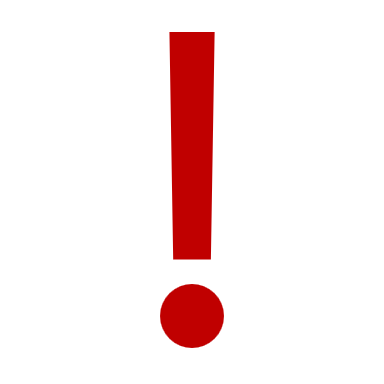 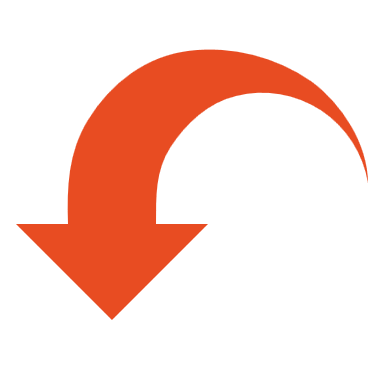 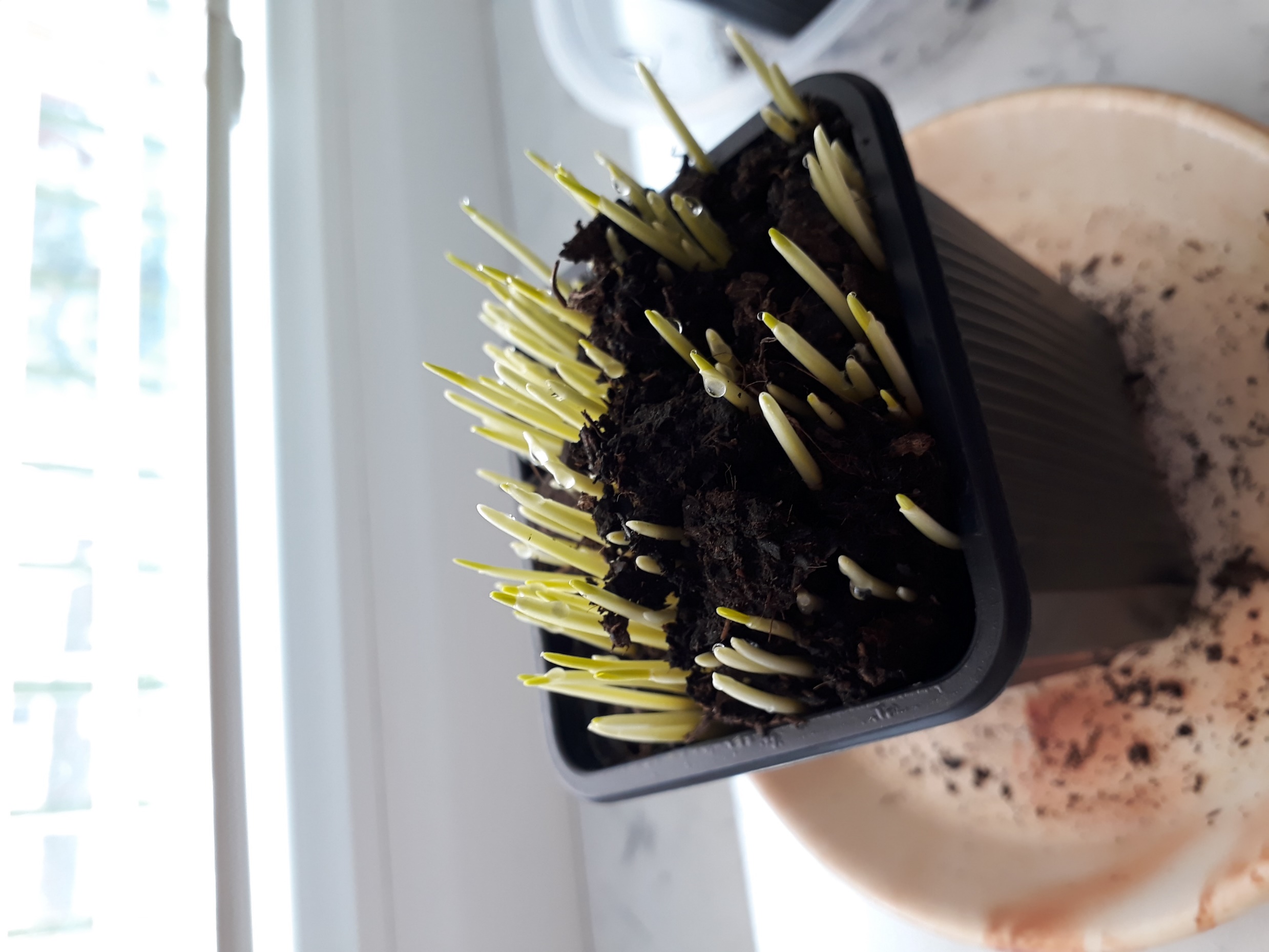 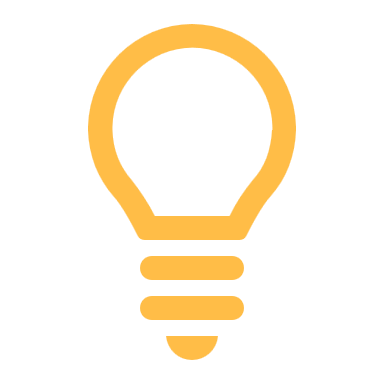 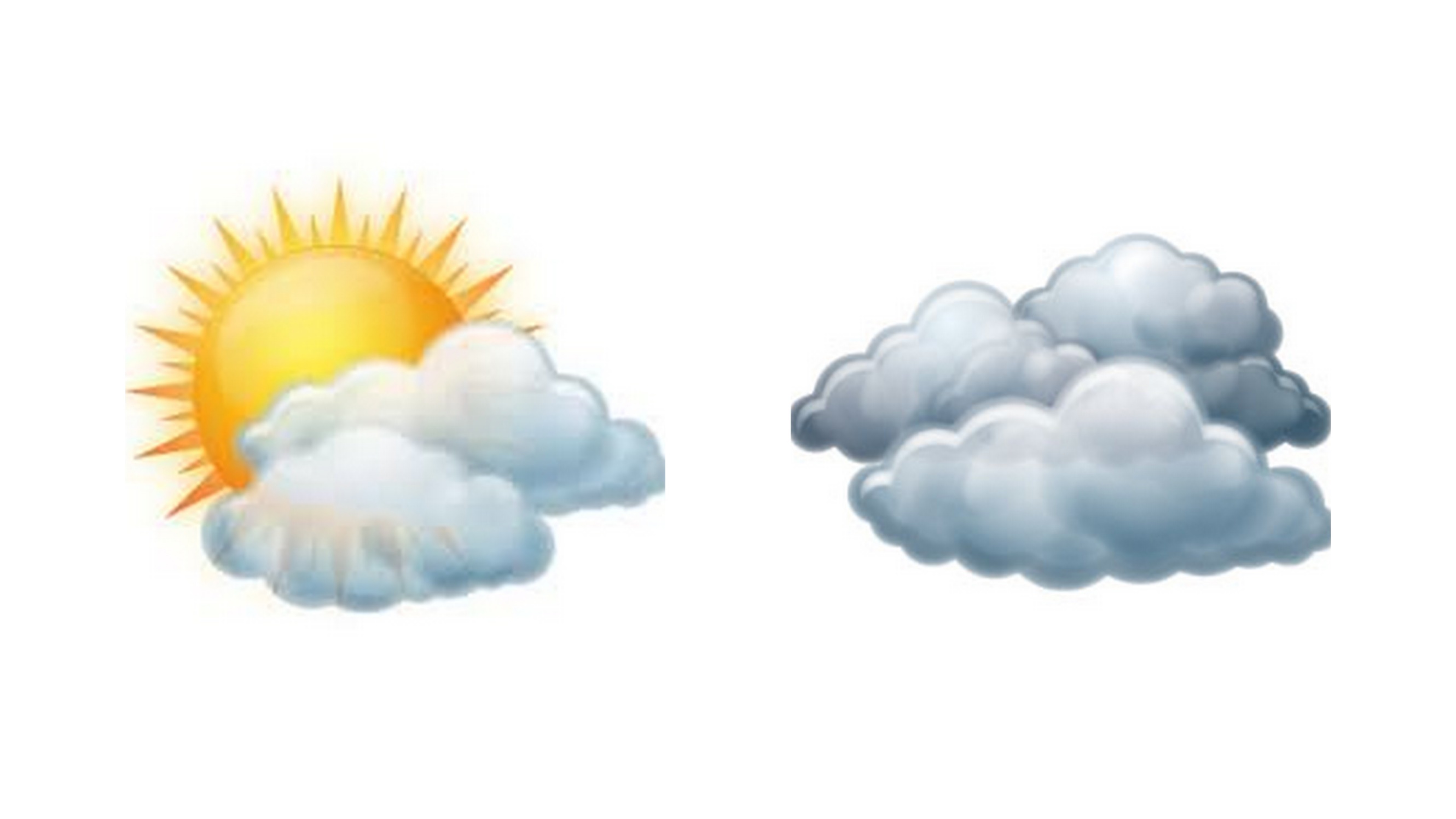 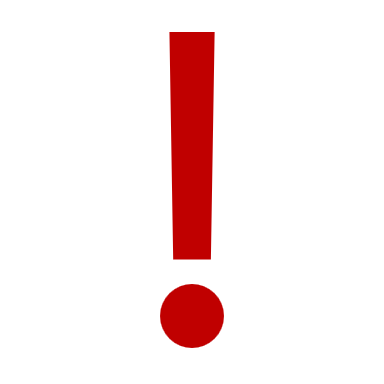 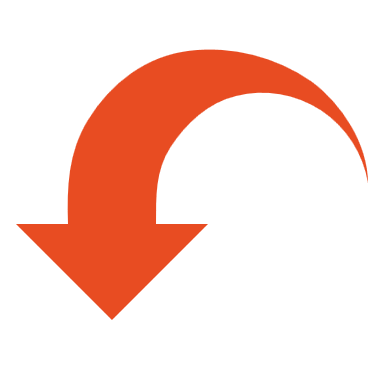 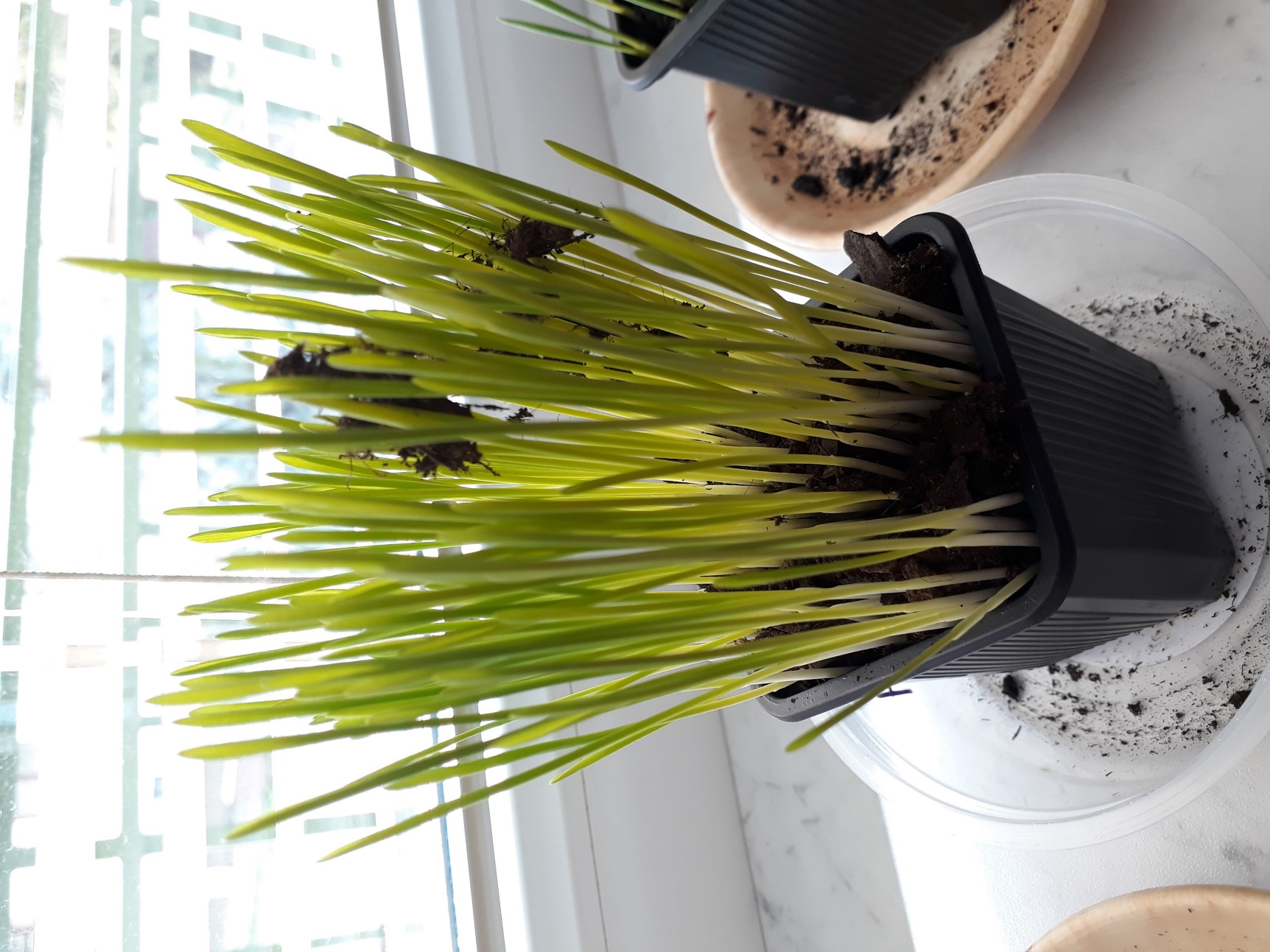 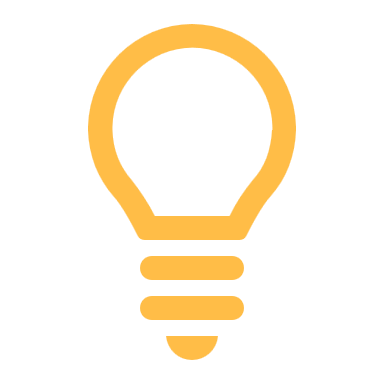 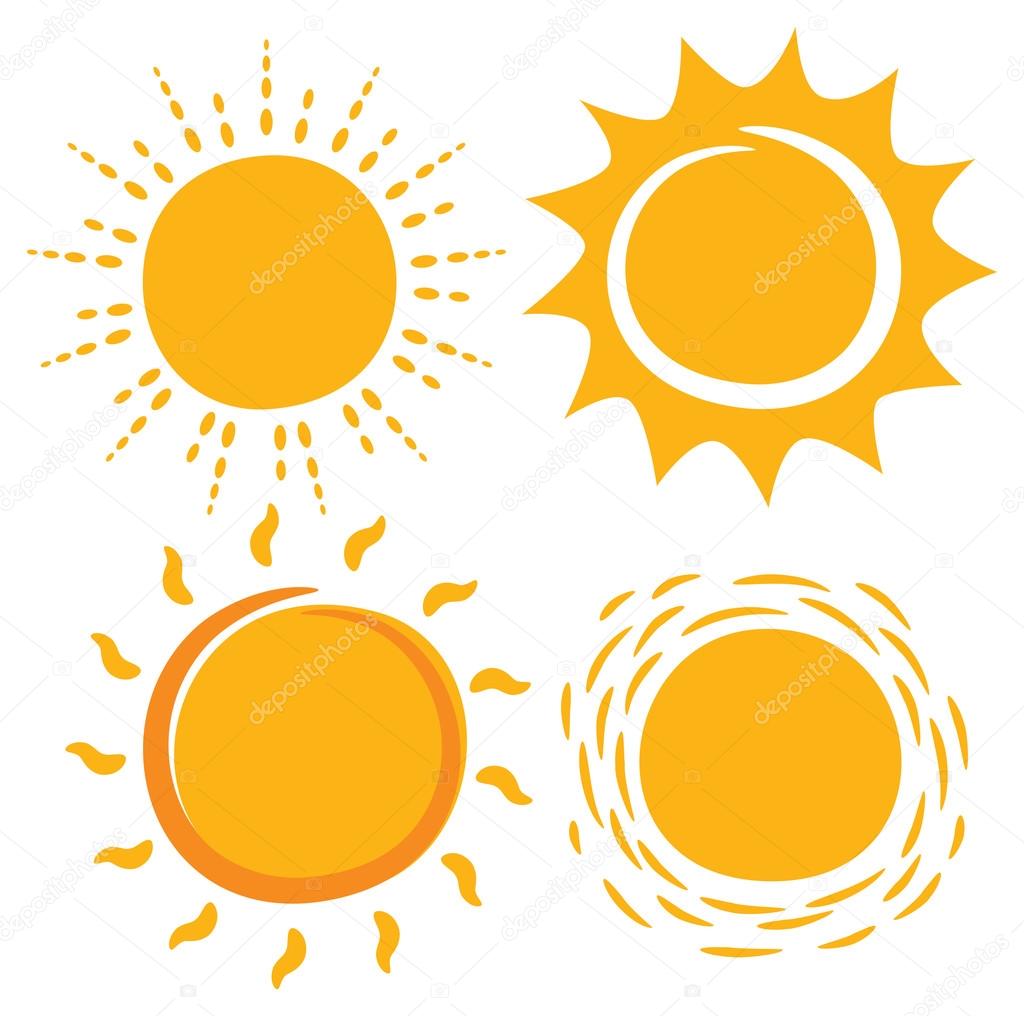 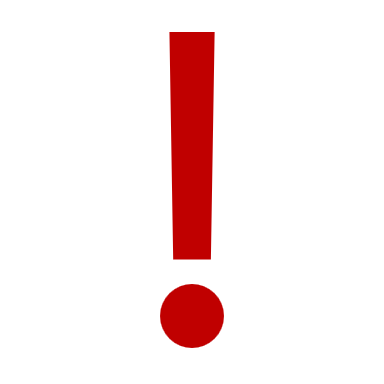 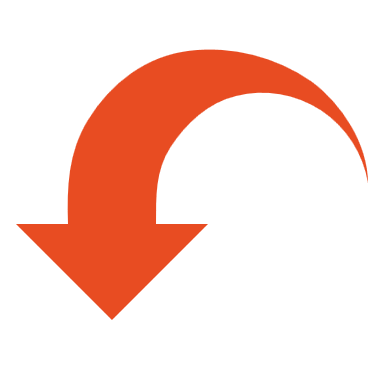 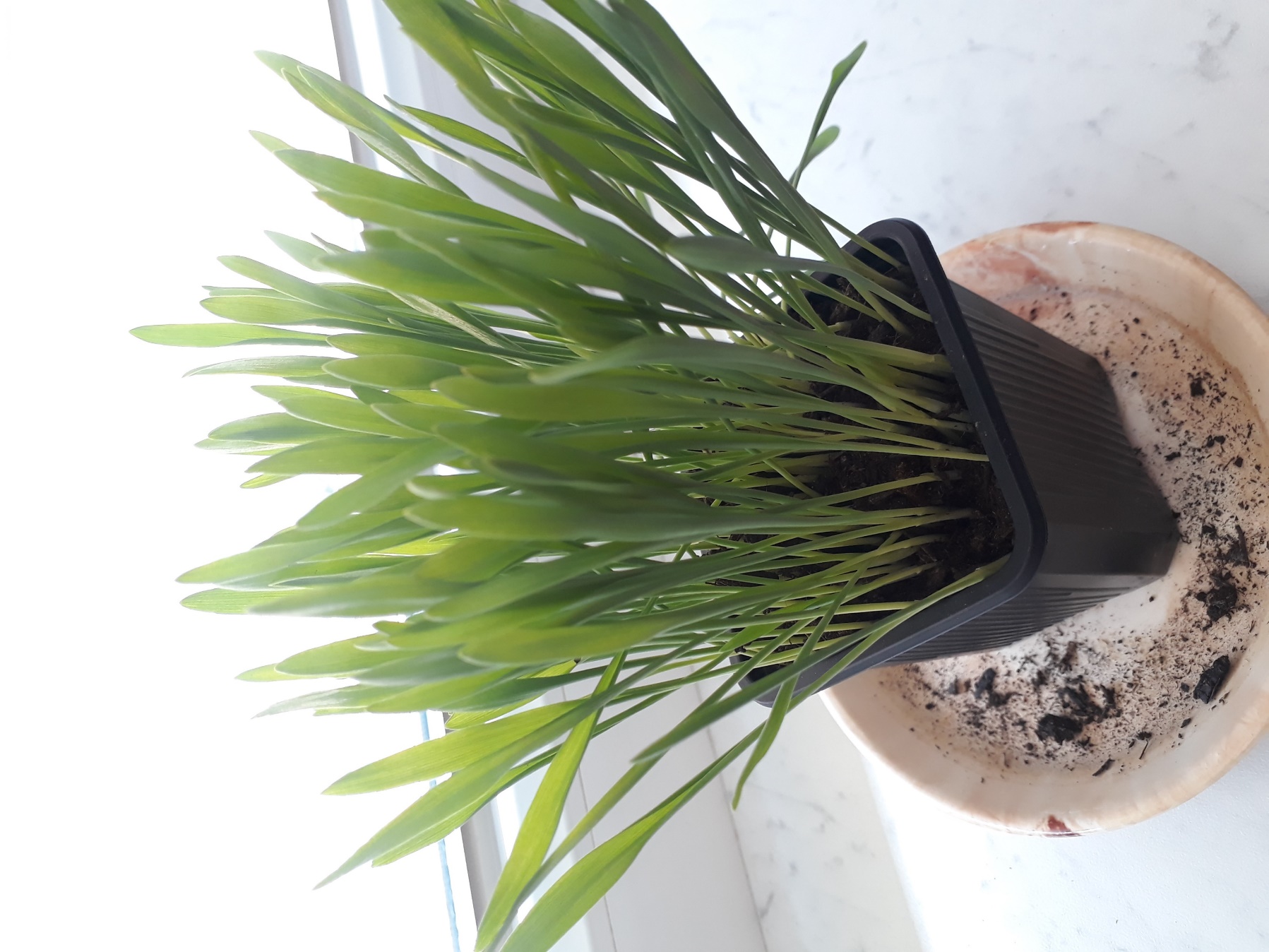 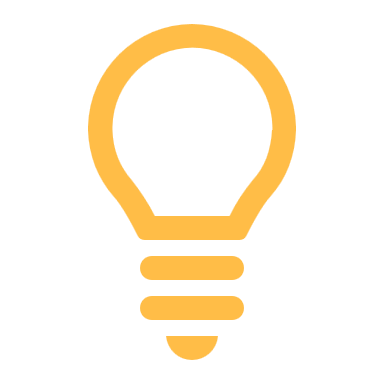 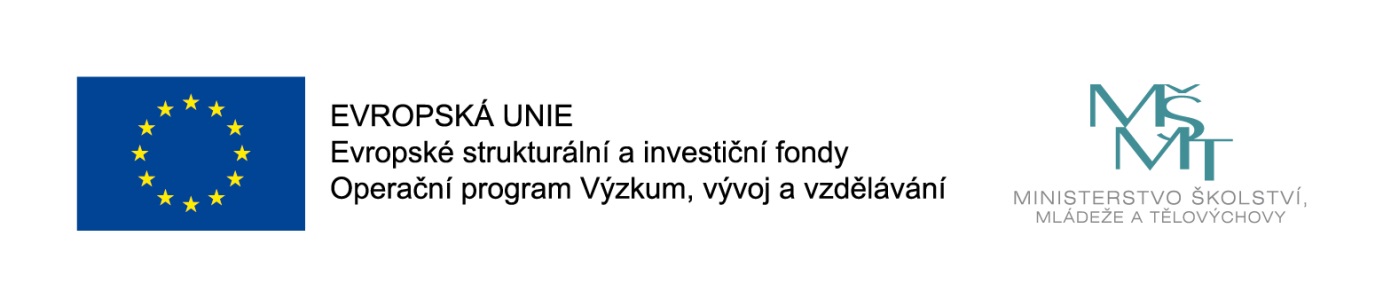 Fakultní učitel jako facilitátor kvalitní přípravy budoucích učitelů mateřských škol a 1. stupně ZŠ
reg. č. CZ.02.3.68/0.0/0.0/19_068/0015923
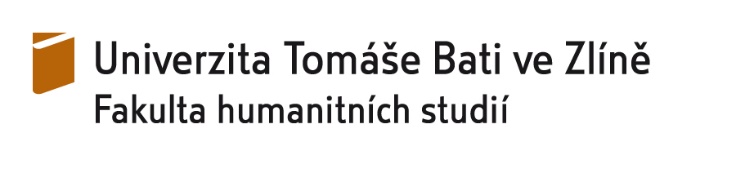